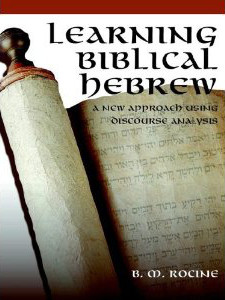 Rocine Lesson 16
וְעָשִׂ֫יתָ כִּיּוֹר נְחֹ֫שֶׁת לְרָחְצָה 
וְנָתַתָּ אֹתוֹ בֵּין־אֹ֫הֶל מוֹעֵד וּבֵין הַמִּזְבֵּ֫חַ
Exodus 30:18
Goals
Distinguish between 
Predictive Narrative and Instructional Discourse
Identify and read 
Qal qatal of נתן in all persons, genders, and numbers
Identify and read 
Qal infinitive construct
Instructional Discourse
וְעָשִׂ֫יתָ כִּיּוֹר נְחֹ֫שֶׁת לְרָחְצָה 
וְנָתַתָּ אֹתוֹ בֵּין־אֹ֫הֶל מוֹעֵד וּבֵין הַמִּזְבֵּ֫חַ
כִּיּוֹר נְחֹ֫שֶׁת  means basin of brass
What is the verb form ofוְעָשִׂ֫יתָ ?
What function would וְעָשִׂ֫יתָ play in Predictive Narrative (telling a story about the future)?
How would you translate וְעָשִׂ֫יתָ in Predictive Narrative ?
Instructional Discourse
וְעָשִׂ֫יתָ כִּיּוֹר נְחֹ֫שֶׁת לְרָחְצָה 
וְנָתַתָּ אֹתוֹ בֵּין־אֹ֫הֶל מוֹעֵד וּבֵין הַמִּזְבֵּ֫חַ
כִּיּוֹר נְחֹ֫שֶׁת  means basin of brass
What is the verb form ofוְעָשִׂ֫יתָ ?
What function would וְעָשִׂ֫יתָ play in Predictive Narrative (telling a story about the future)?
How would you translate וְעָשִׂ֫יתָ in Predictive Narrative ?
weqatal
mainline
“Future” will be/ wants to be
Instructional Discourse
וְעָשִׂ֫יתָ כִּיּוֹר נְחֹ֫שֶׁת לְרָחְצָה 
וְנָתַתָּ אֹתוֹ בֵּין־אֹ֫הֶל מוֹעֵד וּבֵין הַמִּזְבֵּ֫חַ
כִּיּוֹר נְחֹ֫שֶׁת  means basin of brass
What is the verb form ofוְעָשִׂ֫יתָ ?
What function would וְעָשִׂ֫יתָ play in Predictive Narrative (telling a story about the future)?
How would you translate וְעָשִׂ֫יתָ in Predictive Narrative ?
weqatal
mainline
“Future” will be/ wants to be
It’s essentially the same in Instructional Discourse
where “future” has an instructional sense: “You shall”.
Instructional Discourse
וְעָשִׂ֫יתָ כִּיּוֹר נְחֹ֫שֶׁת לְרָחְצָה 
וְנָתַתָּ אֹתוֹ בֵּין־אֹ֫הֶל מוֹעֵד וּבֵין הַמִּזְבֵּ֫חַ
RULE: 
The speaker’s task in Instructional Discourse is to tell someone how to do something.
It is the genre we find in computer manuals or the directions that come in a box with a disassembled bicycle.
The focus of the discourse is on the accomplishment of a goal.
Instructional Discourse
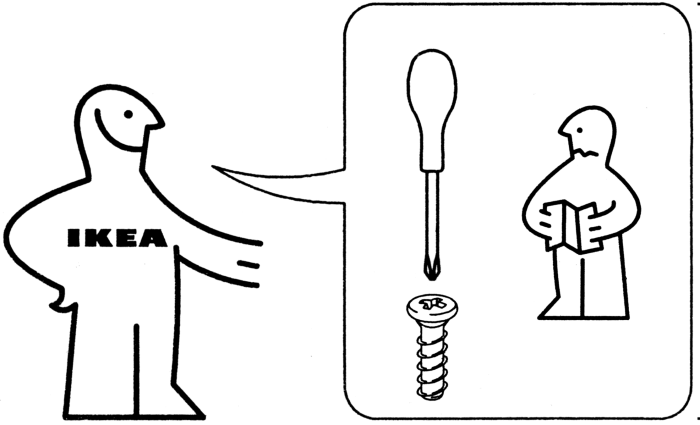 וְעָשִׂ֫יתָ כִּיּוֹר נְחֹ֫שֶׁת לְרָחְצָה 
וְנָתַתָּ אֹתוֹ בֵּין־אֹ֫הֶל מוֹעֵד וּבֵין הַמִּזְבֵּ֫חַ
RULE: 
The speaker’s task in Instructional Discourse is to tell someone how to do something.
It is the genre we find in computer manuals or the directions that come in a box with a disassembled bicycle.
The focus of the discourse is on the accomplishment of a goal.
The special case of נתן
וְעָשִׂ֫יתָ כִּיּוֹר נְחֹ֫שֶׁת לְרָחְצָה 
וְנָתַתָּ אֹתוֹ בֵּין־אֹ֫הֶל מוֹעֵד וּבֵין הַמִּזְבֵּ֫חַ
נתן to give; to set
One of the most common verbs in HB
Doubly week (I-Nun and III-Nun)
Sometimes both nuns will disappear and all you have left is the tav
Because of the way the nuns behave some forms can look quite similar
The special case of נתן
וְעָשִׂ֫יתָ כִּיּוֹר נְחֹ֫שֶׁת לְרָחְצָה 
וְנָתַתָּ אֹתוֹ בֵּין־אֹ֫הֶל מוֹעֵד וּבֵין הַמִּזְבֵּ֫חַ
נתן to give; to set
Don’t memorize the paradigm but become familiar with it (and know where to look it up in a book)
Learn a couple of the key confusing forms as vocabulary items
Qal Qatal of נתן
NOTE typo in Rocine 16.3a (chart at top of p. 87). There should be a dagesh forte in the second nun of the 1cp form. This dagesh is the assimilated third root nun.
Qal Qatal of נתן
Normal
Normal
Normal
III-Nun assimilated
III-Nun assimilated
III-Nun assimilated
III-Nun assimilated
but you don’t hear a difference
III-Nun assimilated
Qal Qatal of נתן
Examine these 2 carefully
Normal
Normal
Normal
III-Nun assimilated
III-Nun assimilated
III-Nun assimilated
III-Nun assimilated
but you don’t hear a difference
III-Nun assimilated
Qal Qatal of נתן
The Qal infinitive construct
וְעָשִׂ֫יתָ כִּיּוֹר נְחֹ֫שֶׁת לְרָחְצָה 
וְנָתַתָּ אֹתוֹ בֵּין־אֹ֫הֶל מוֹעֵד וּבֵין הַמִּזְבֵּ֫חַ
This form is an infinitive construct.
The Qal infinitive construct
וְעָשִׂ֫יתָ כִּיּוֹר נְחֹ֫שֶׁת לְרָחְצָה 
וְנָתַתָּ אֹתוֹ בֵּין־אֹ֫הֶל מוֹעֵד וּבֵין הַמִּזְבֵּ֫חַ
Big Picture: Verb forms (e.g. see table Rocine p. 394)
Qatal
Yiqtol
Imperative
Infinitive
infinitive construct 
infinitive absolute
Participle
Lesson 19
Lesson 16
Lesson 34
The Qal infinitive construct
וְעָשִׂ֫יתָ כִּיּוֹר נְחֹ֫שֶׁת לְרָחְצָה 
וְנָתַתָּ אֹתוֹ בֵּין־אֹ֫הֶל מוֹעֵד וּבֵין הַמִּזְבֵּ֫חַ
Big Picture: Verb forms (e.g. see table Rocine p. 394)
Qatal (and weqatal, x-qatal etc.)
Yiqtol (and weyiqtol, x-yiqtol etc. Wayyiqtol is very similar.)
Imperative
Infinitive
infinitive construct 
infinitive absolute
Participle
Lesson 19
Lesson 16
Lesson 34
The Qal infinitive construct
וְעָשִׂ֫יתָ כִּיּוֹר נְחֹ֫שֶׁת לְרָחְצָה 
וְנָתַתָּ אֹתוֹ בֵּין־אֹ֫הֶל מוֹעֵד וּבֵין הַמִּזְבֵּ֫חַ
RULE: 
The Qal infinitive construct is the only verb form which can be prefixed by a preposition. 
Its sign is usually a holem, either plene or defectiva, after the second root letter.
The Qal infinitive construct
וְעָשִׂ֫יתָ כִּיּוֹר נְחֹ֫שֶׁת לְרָחְצָה 
וְנָתַתָּ אֹתוֹ בֵּין־אֹ֫הֶל מוֹעֵד וּבֵין הַמִּזְבֵּ֫חַ
RULE: 
The Qal infinitive construct is the only verb form which can be prefixed by a preposition. 
Its sign is usually a holem, either plene or defectiva, after the second root letter.
Note: the Inf. Const. above is odd.
In other verses it looks like this:	לִרְחֹץ
The Qal infinitive construct
וְעָשִׂ֫יתָ כִּיּוֹר נְחֹ֫שֶׁת לְרָחְצָה 
וְנָתַתָּ אֹתוֹ בֵּין־אֹ֫הֶל מוֹעֵד וּבֵין הַמִּזְבֵּ֫חַ
The Inf. Const. very frequently has a preposition before it, so it’s best to learn the form with the preposition.
The Qal infinitive construct
וְעָשִׂ֫יתָ כִּיּוֹר נְחֹ֫שֶׁת לְרָחְצָה 
וְנָתַתָּ אֹתוֹ בֵּין־אֹ֫הֶל מוֹעֵד וּבֵין הַמִּזְבֵּ֫חַ
The Inf. Const. very frequently has a preposition before it, so it’s best to learn the form with the preposition.
The form for Strong verbs is:
Preposition (often lamed)
Followed by the verb with a holem as the second root vowel
 רְחֹץ	 לִ
See Animated Hebrew lecture 22
The Qal infinitive construct
וְעָשִׂ֫יתָ כִּיּוֹר נְחֹ֫שֶׁת לְרָחְצָה 
וְנָתַתָּ אֹתוֹ בֵּין־אֹ֫הֶל מוֹעֵד וּבֵין הַמִּזְבֵּ֫חַ
The Inf. Const. very frequently has a preposition before it, so it’s best to learn the form with the preposition.
The form for Strong verbs is:
Preposition (often lamed)
Followed by the verb with a holem as the second root vowel
 רְחֹץ	 לִ
Inseparable Prepositions 
on Infinitives Construct:
ל	4495x	in HB
ב	726x
כ	242x
מן	180x	177x as מֵ or מִ
See Animated Hebrew lecture 22
The Qal infinitive construct
Memorize these like vocabulary words.
See Rocine 16.4c. for full chart.